Из чего делают стекло?
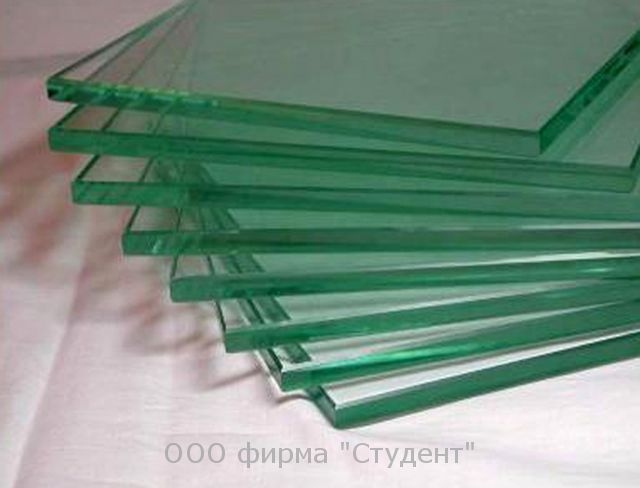 составила Павлова Т.П.
учитель начальных классов
Стекло в нашей жизни
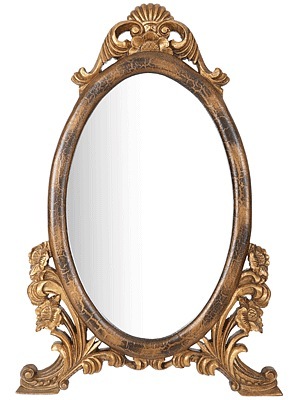 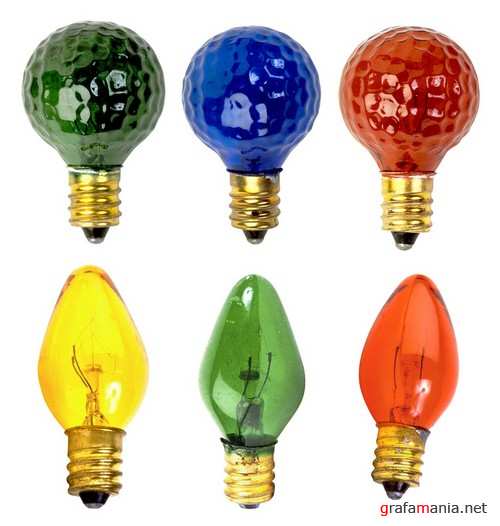 Стеклянные изделия – прочно вошли
 в нашу жизнь.



Говорят, правильно подобранная посуда может улучшить вкус напитка.
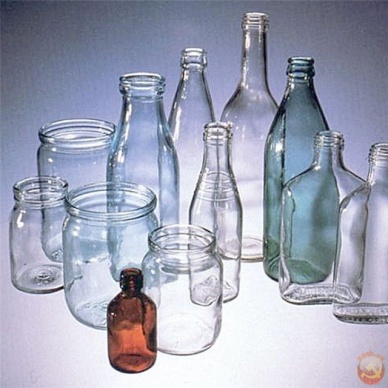 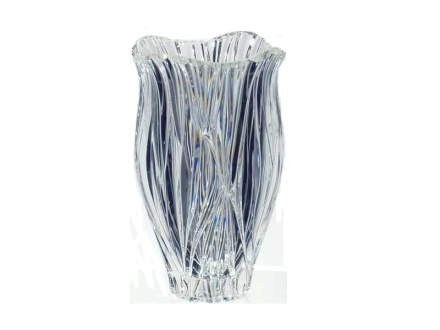 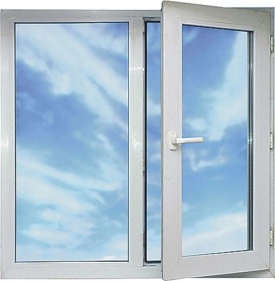 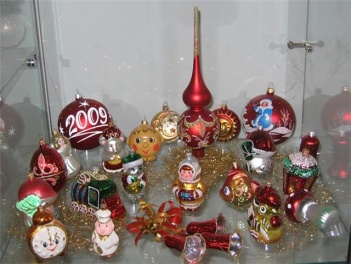 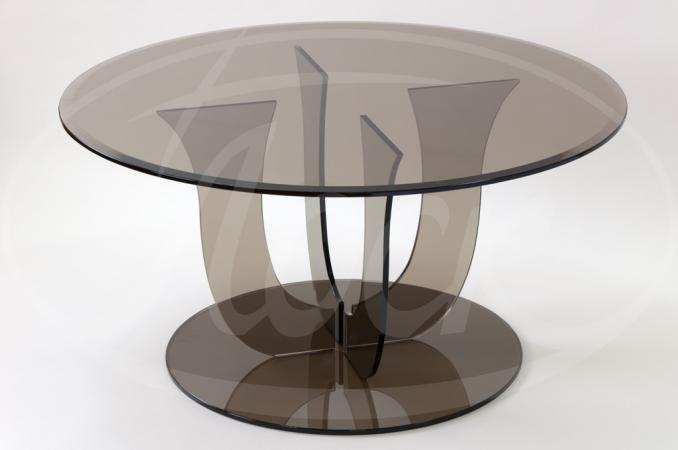 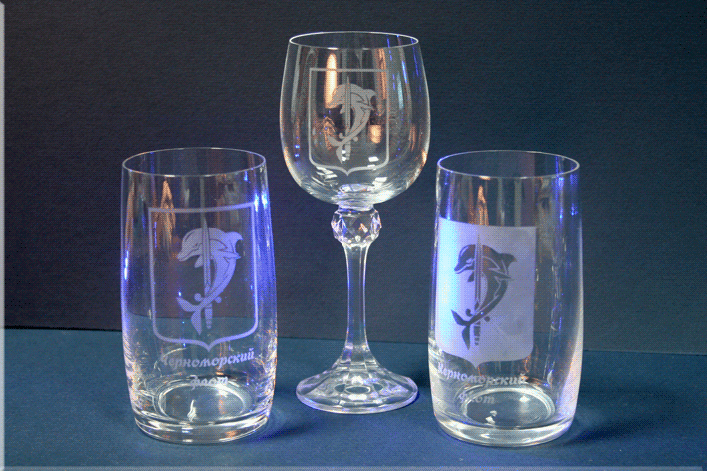 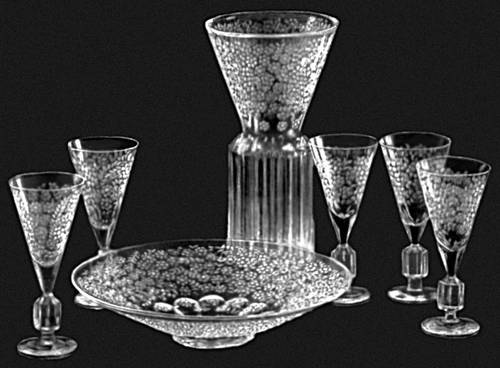 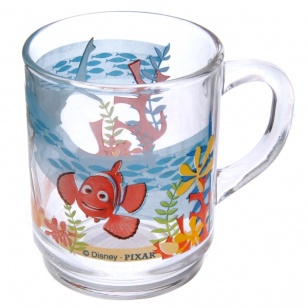 Виды стеклянной посуды
Существует удивительное множество стеклянной посуды самых разнообразных форм, размеров и цветов. Стекло может быть простым или узорчатым, на него можно нанести рисунок, позолоту.
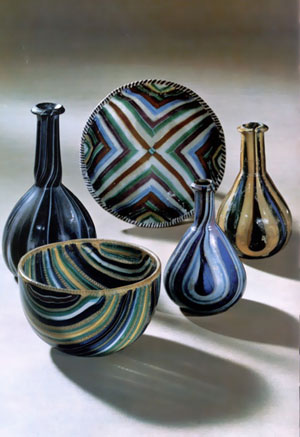 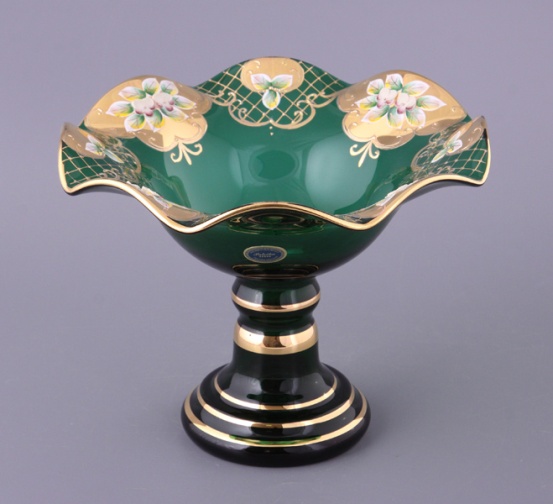 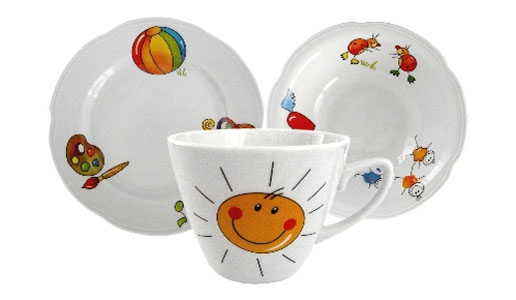 История стекла
До сих пор не установлено достоверно, как и где впервые было получено стекло. Долгое время считали, что первые стеклянные изделия появились в Египте.
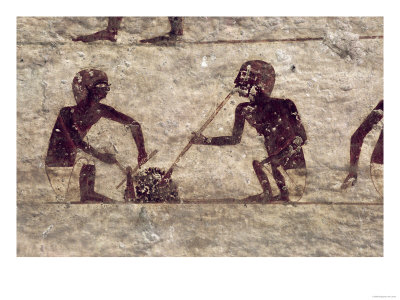 Рисунки  в гробницах фараонов
История
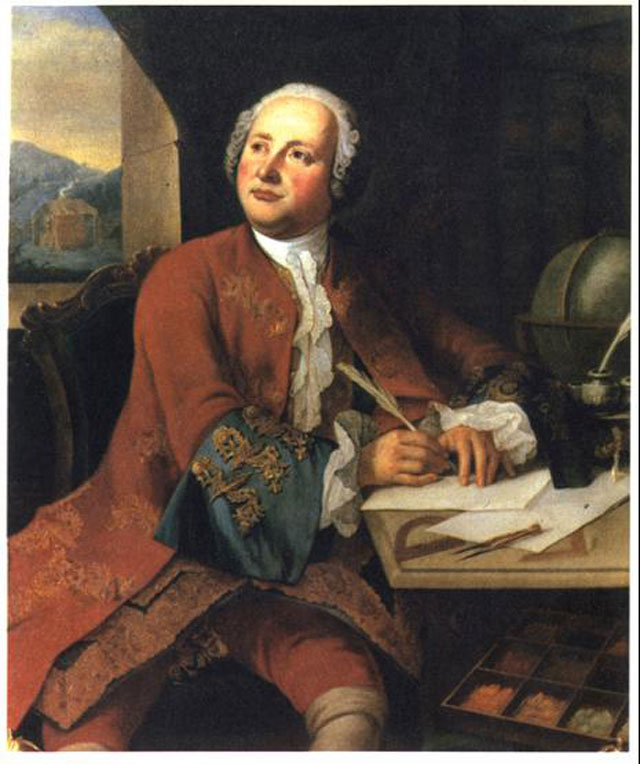 Основоположником научного подхода к производству стеклянных изделий в нашей стране стал Михаил Ломоносов.
Начало промышленного производства стекла в России относится к первой половине 17 века. В 18 веке появились:
 Дятьковский ,
 Гусевский ,
Императорский фарфоровый завод в Петербурге.
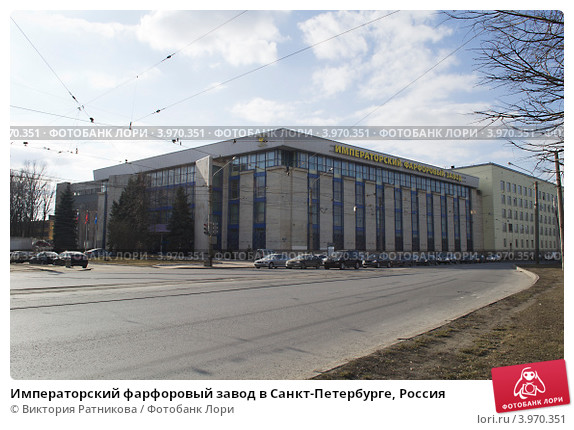 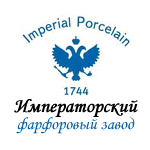 Свойства стекла
прозрачное
хрупкое
прочное
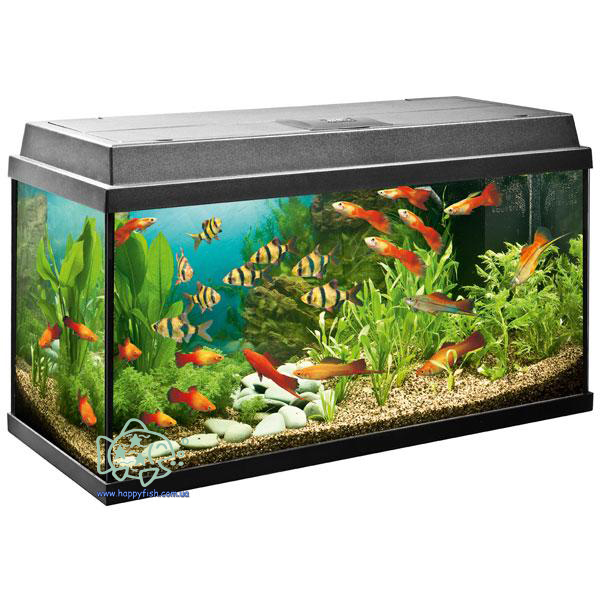 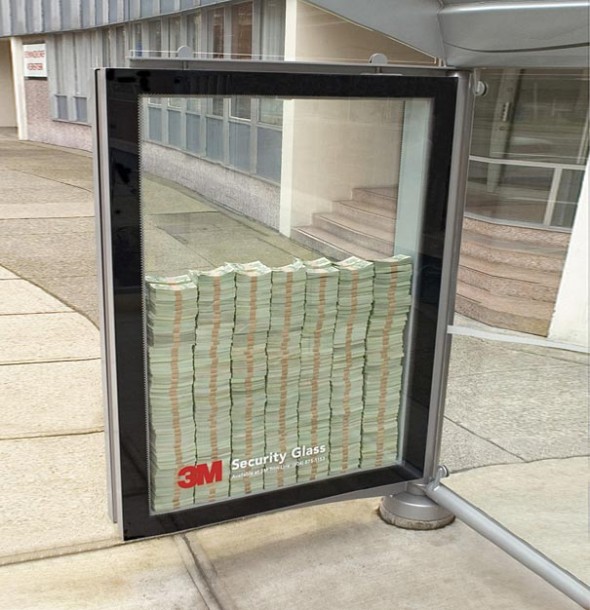 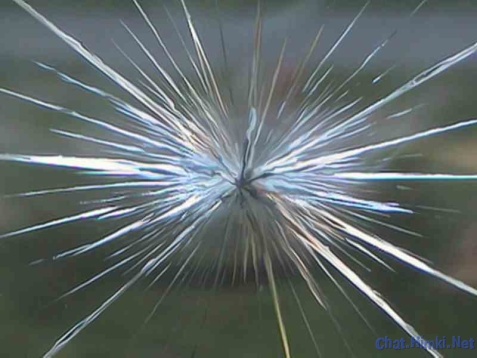 Из чего делают стекло ?
Сырьем для производства обычного стекла служат чистый кварцевый песок, сода и известняк. Эти вещества тщательно перемешивают и сильно нагревают (1500С).
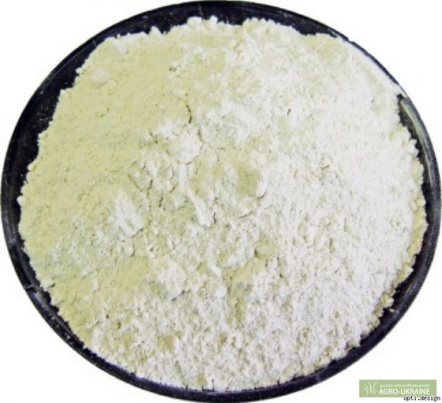 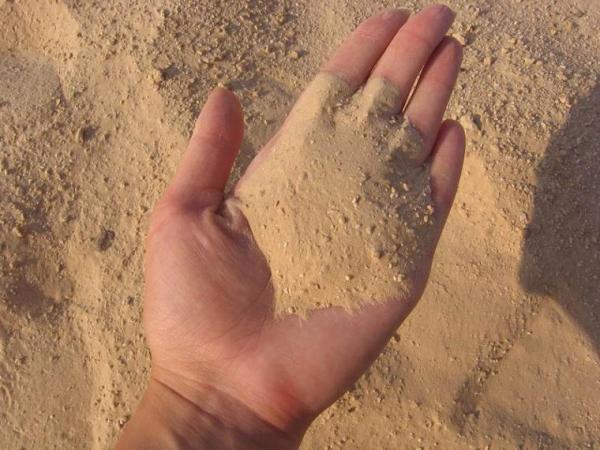 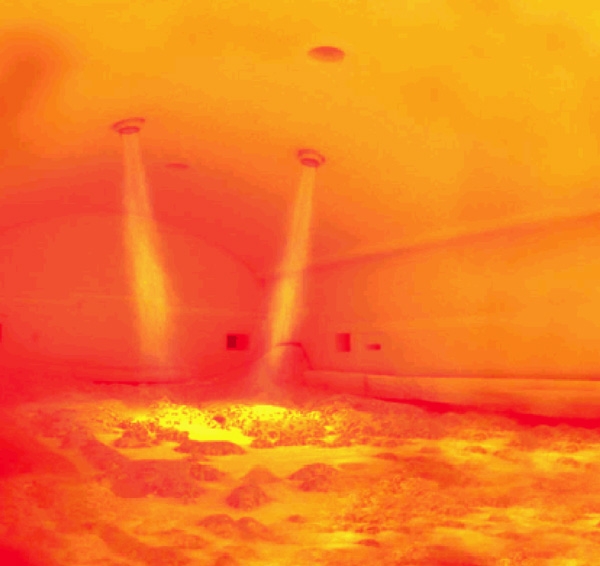 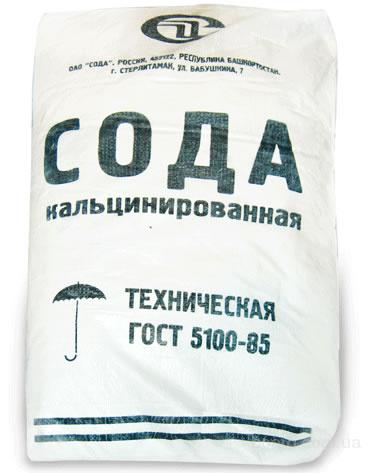 Жидкое стекло поступает в аппарат для создания стабильных смесей, где оно перемешивается до массы с единой температурой.
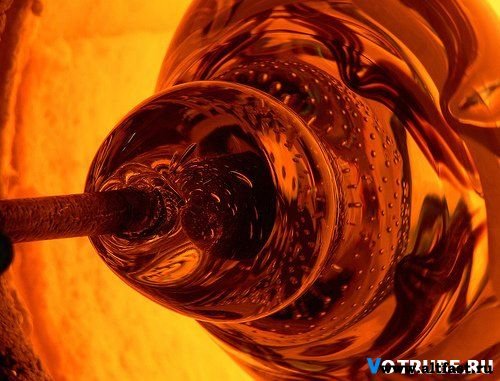 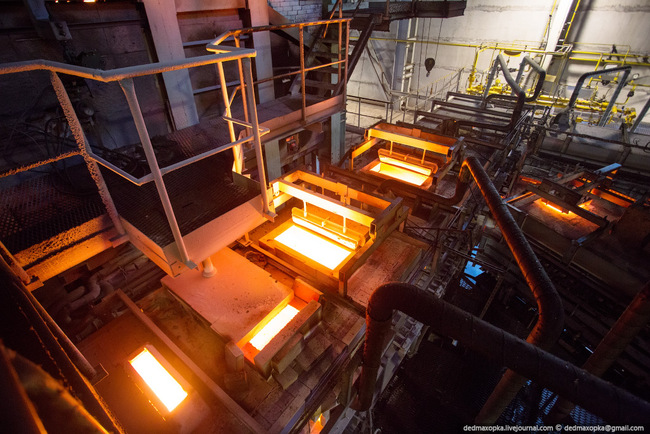 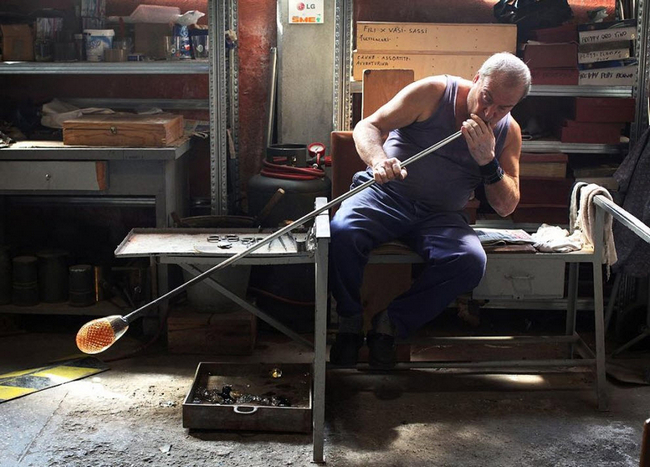 В мастерской стеклодува
Стеклодув – это мастер, создающий изделия из разогретой стеклянной массы путём выдувания.
Стеклодувная трубка была единственным орудием стекольной техники в течение двух тысяч лет. За все это время она почти не менялась. В настоящее время стеклодувные трубки делают из железа. Они бывают разного размера и диаметра.
Производство стекла
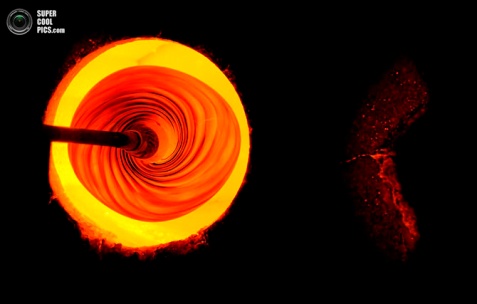 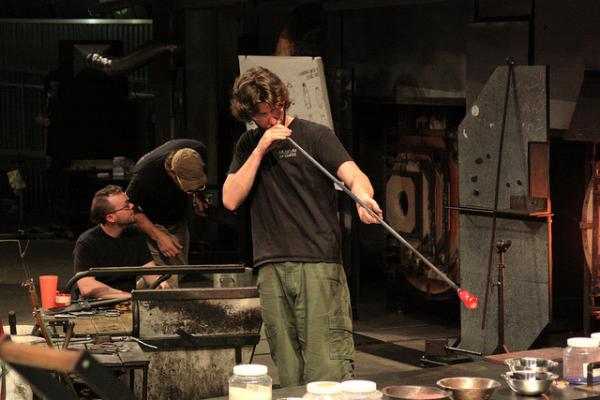 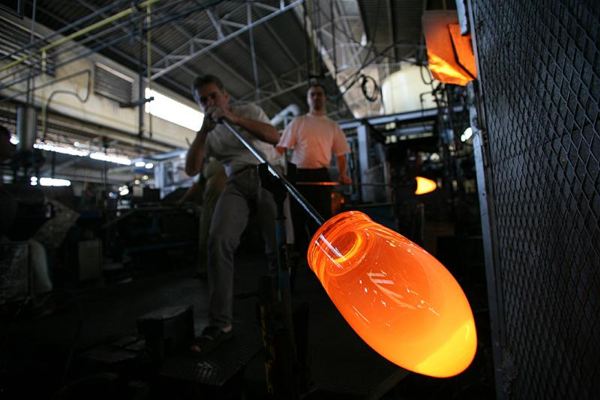 Сначала массу наматывают на трубку
Потом начинают потихоньку выдувать нужную форму
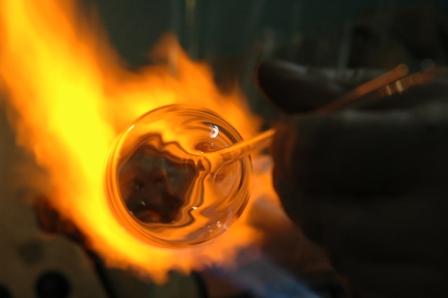 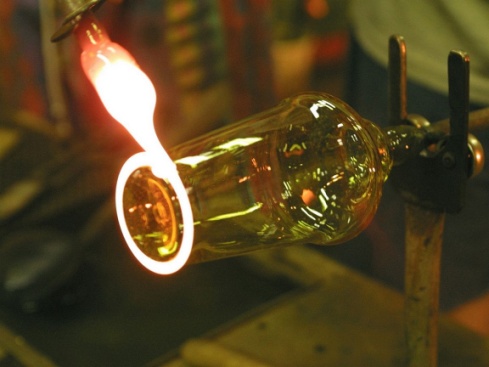 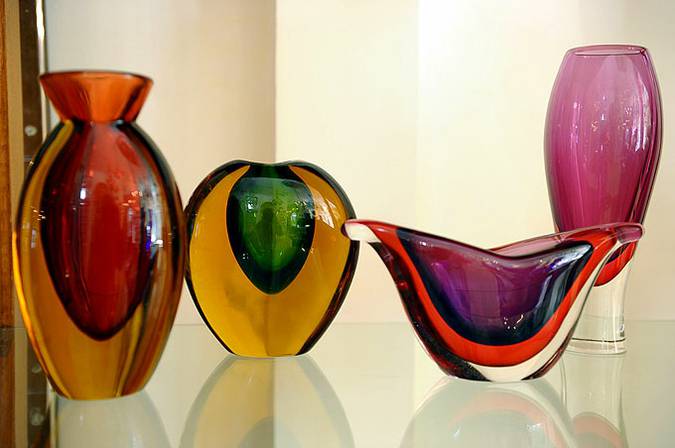 Затем форма приобретает очертания будущего изделия
Новейшие технологии
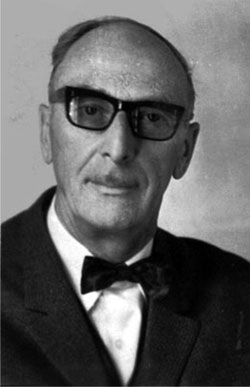 МЕТАЛИЧЕСКОЕ СТЕКЛО. Ситалл- это стекло  со свойствами металла. Его можно ковать. По прочности он превосходит чугун, хотя втрое легче его и гораздо дешевле. Его придумал московский профессор 
И. И.Китайгородский .
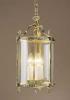 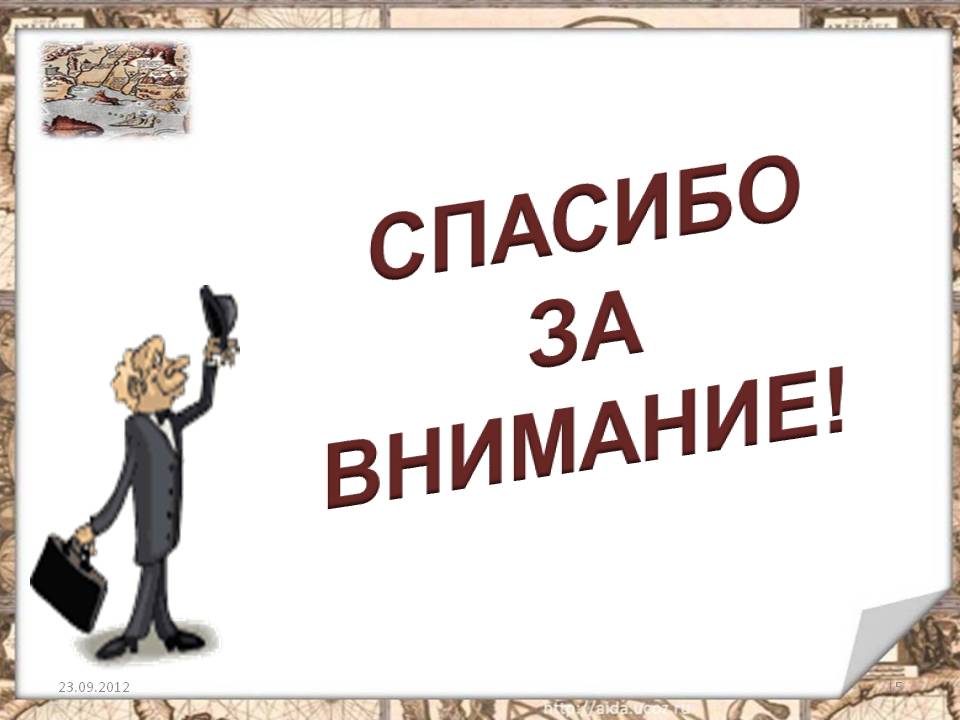